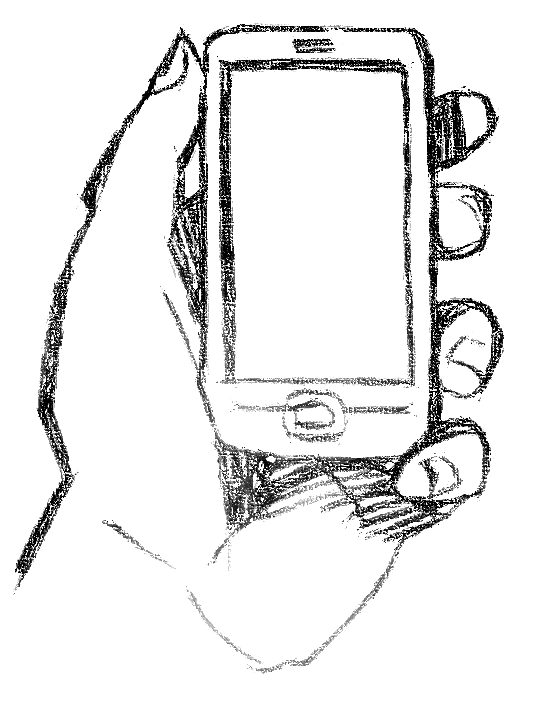 BRING YOUR OWN DEVICE
Presenter: 
Rachelle R. Green
Duffy & Sweeney, Ltd.
OVERVIEW
A New Style of IT – Data, Data Everywhere…
Every 60 seconds:
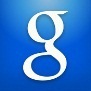 698,445 Google searches
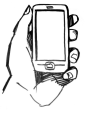 217 new mobile web users
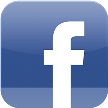 695,000 status updates
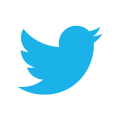 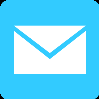 98,000+ tweets
168 million+ emails sent
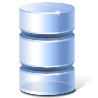 1,820 TB of data created
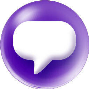 11 million instant messages
BYOD Adoption
BYOD Implementation Scenarios
Embrace – Allow everyone to use all devices to access all resources

Contain – Allow some people to use some devices to access some resources

Disregard – Ignoring the presence of personally owned devices in a corporate environment

Block – Ban the use of consumer-grade products or services by explicitly prohibiting their use in an appropriate policy
High
Business Value
Low
Low
High
Security Pressure
Gartner, “NAC Strategies for Supporting BYOD Environments,” December 2011, Lawrence Orans and John Pescatore
What is Information Governance?
http://www.gartner.com/it-glossary/information-governance
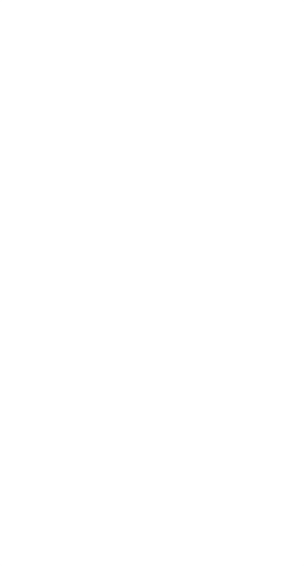 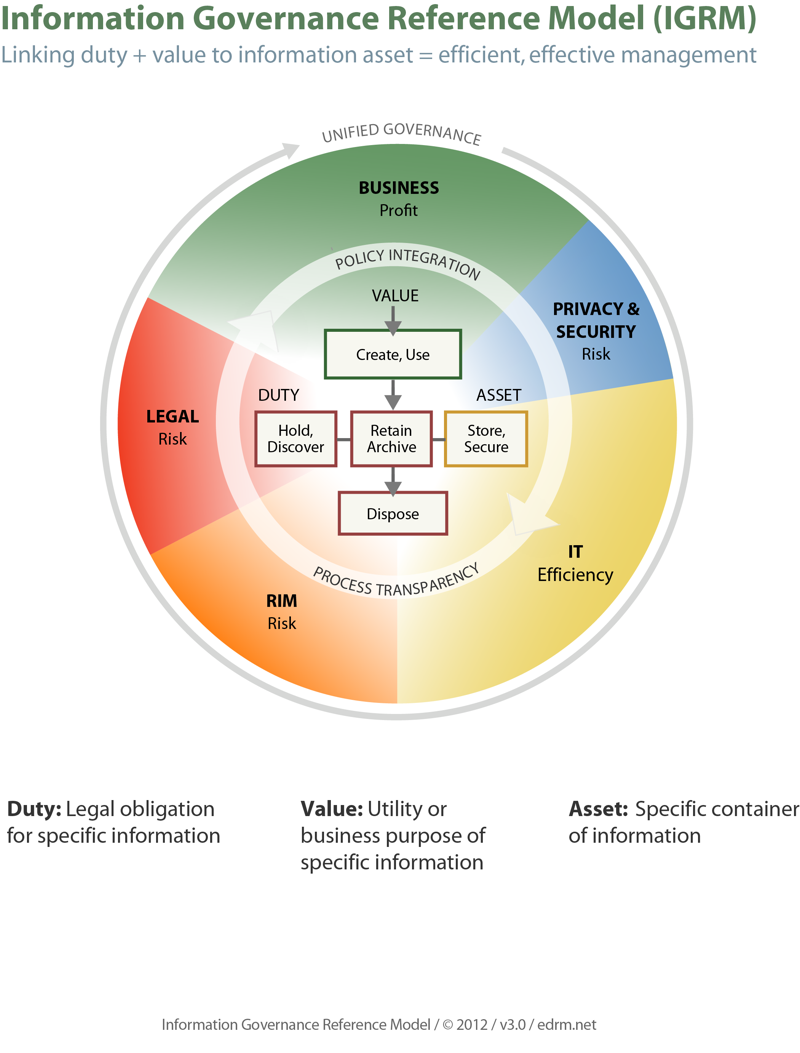 Increased Productivity & Accessibility
Cool factor/morale
Convenience/work-life
Physical & Cyber Security
Confidentiality
Privacy v. monitoring
Data flows/access
Mobile Device Management
NAC
Employment Issues
Wage/Hour
Expense Reimbursement
Harassment
Global Trade/encryption
IT Infrastructure
Hardware savings 
Bandwidth/Network
App selection/development
Records & Info Management
Legal Hold/Discovery
http://www.edrm.net/archives/13649
The Implementation Roadmap
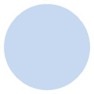 BYOD Policy fundamentals
Security Issue Spotting
Privacy Issue Spotting
Other Best Practices
Additional Concerns
QUESTIONS?